1
2
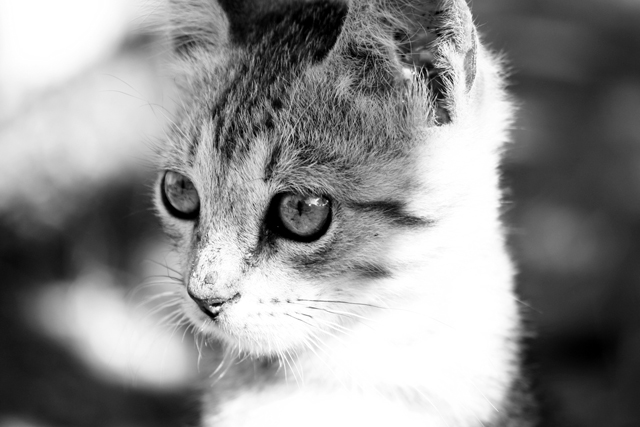 BABE CAT
This story is about life of  SSG BABE from SCS 2 GOLF COY!!!
3
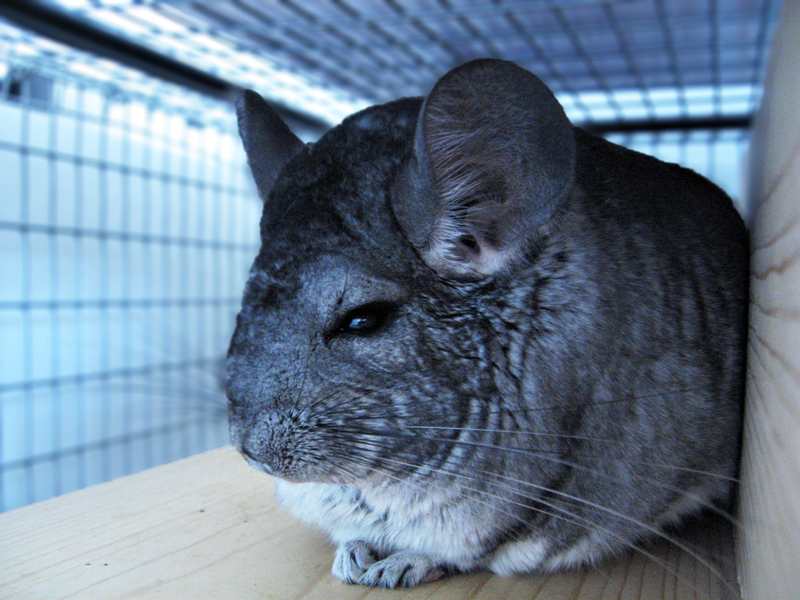 SURENDRA
WO SURENDRA love this PET ???
4
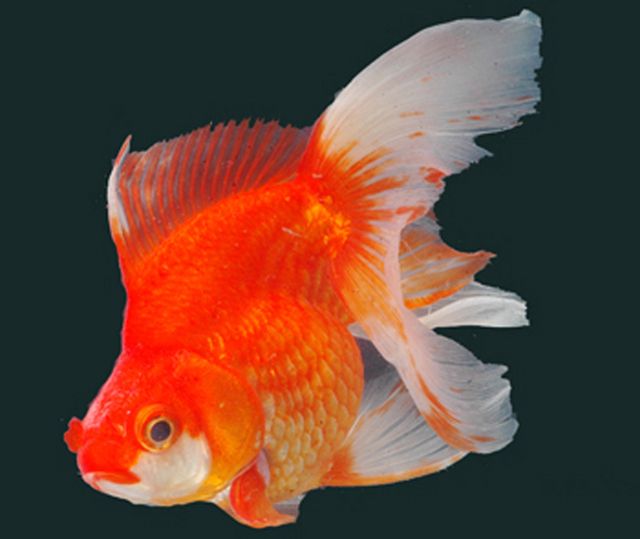 MUZZ
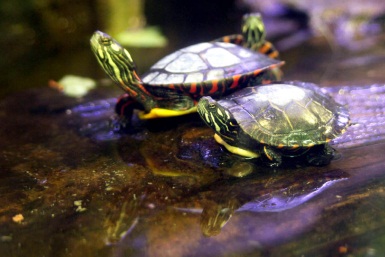 MUZZ looks like this Goldfish….
5
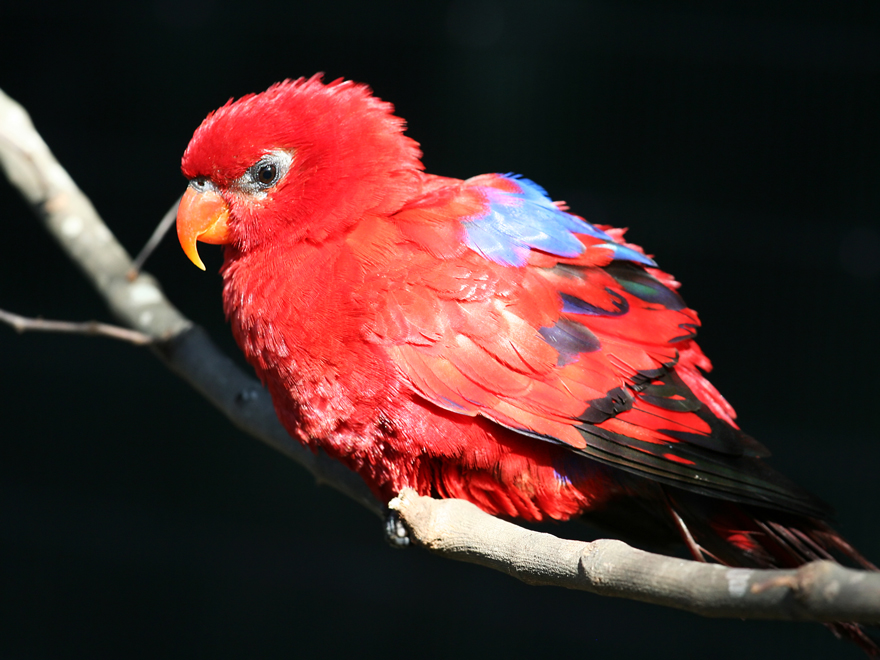 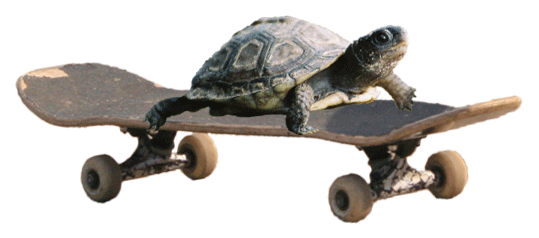 ANDY
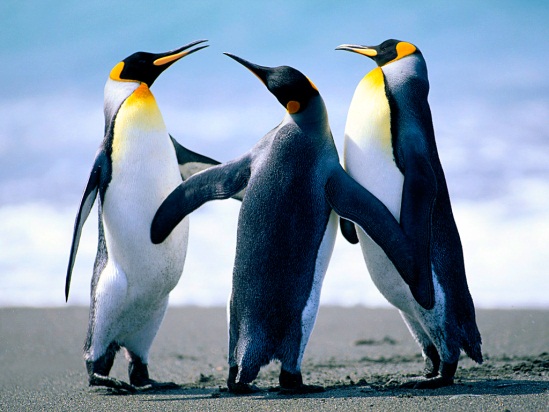 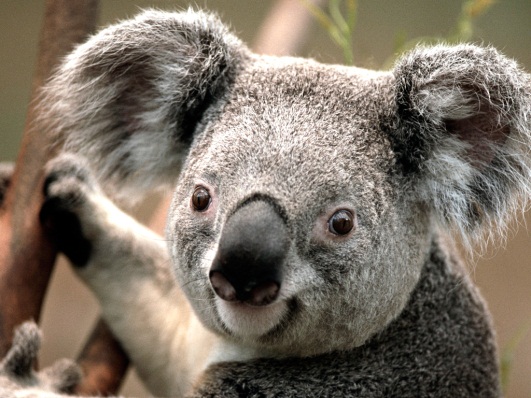 HOW DOES ANDY LOOK ?????
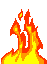